«Достижение предметных и метапредметных результатов при работес текстом на уроках географии в 5 классе».
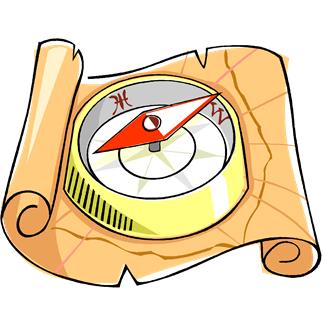 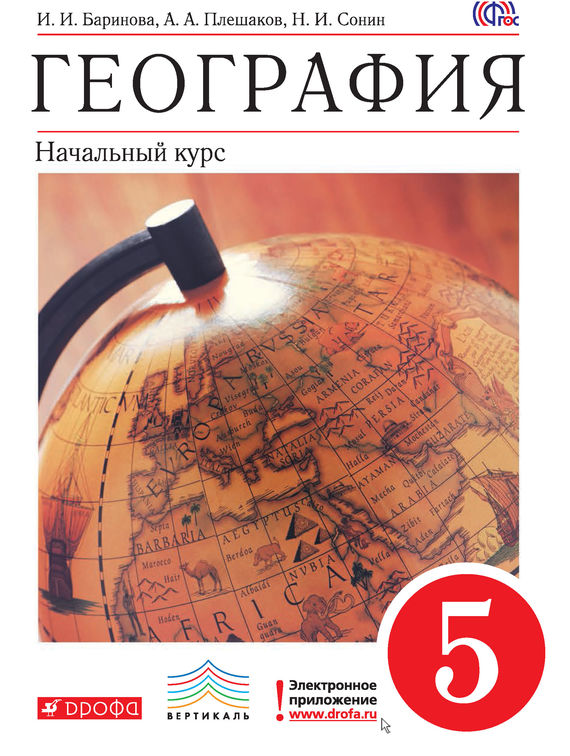 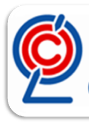 Результаты обучения
Метапредметные
Личностные
Предметные
5-7классы
8-9 классы
Регулятивные
Познавательные
Учебно-информационные
Учебно-логические
Коммуникативные
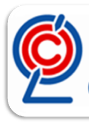 Метапредметные результаты 

включают освоенные учащимися межпредметные понятия и универсальные учебные действия (регулятивные, познавательные, коммуникативные), способность их использования в учебной, познавательной и социальной практике, самостоятельность планирования и осуществления учебной деятельности и организации учебного сотрудничества с педагогами и сверстниками, построение индивидуальной образовательной траектории
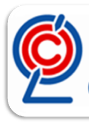 Предметные результаты  
включают освоенные обучающимися в ходе изучения учебного предмета умения специфические для данной предметной области, виды деятельности по получению нового знания в рамках учебного предмета, его преобразованию и применению в учебных, учебно-проектных и социально-проектных ситуациях, формирование научного типа мышления, научных представлений о ключевых теориях, типах и видах отношений, владение научной терминологией, ключевыми понятиями, методами и приемами.
Текущий контроль – 

основной вид мониторинга, позволяющий систематически получать информацию о динамике овладения учащимися метапредметными действиями и предметным содержанием.
Учебник – инструмент организации учебного процесса!
Работа с учебным текстом позволяет в ходе учебной деятельности освоить необходимое предметное содержание; по ходу этого освоения у ученика формируются необходимые личностные качества и разнообразные метапредметные умения: регулятивные, информационно-логические (выделять главную мысль текста, классифицировать и систематизировать содержание текста,  выявлять в тексте причинно-следственные связи, обобщать содержание текста и др.), коммуникативные (переводить информацию из текстовой формы в другую форму и наоборот, формулировать по тексту высказывание на заданную тему, высказывать суждения, подтверждая их фактами из текста и др.) и рефлексивные (оценивать содержание текста)
Примеры метапредметных умений и личностных качеств, формирующихся при разных видах работы с учебным текстом на предметном содержании
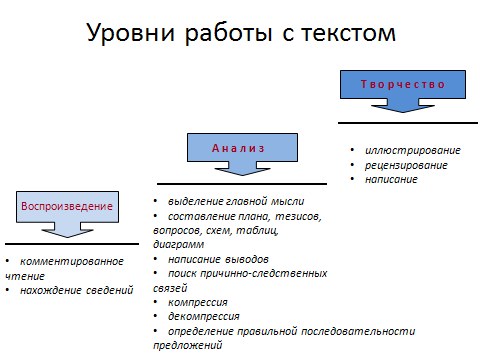 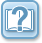 Работа с текстом
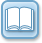 1. Колумб – величина вечная. Любой грамотный человек, не задумываясь, скажет, что Америка и Колумб – понятия неразрывные. Только мужественный и неустрашимый человек мог рискнуть в те далёкие времена преодолеть бескрайнюю морскую гладь и отправиться на поиски земель, ранее упоминавшихся лишь в мифах и сагах. 
2. История Колумба – это бесконечная история загадок. Сомнению подвергается абсолютно всё: дата рождения, его происхождение и город, где он родился. 
3. Колумб – это три четверти жизни – в плавании. 
4. Колумб – это открытие всемирно-исторического значения.
Африка – это самый жаркий материк, на котором времена года различаются только количеством осадков. На этом материке протекает самая длинная река мира.
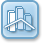 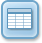 Работа со статистическим материалом
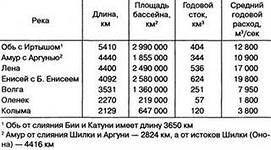 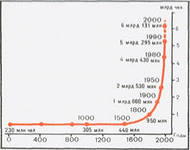 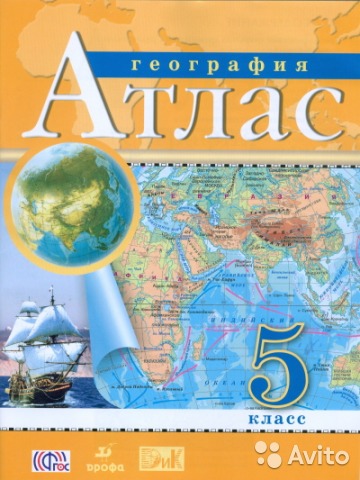 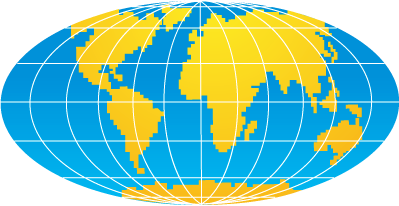 Работа с картой
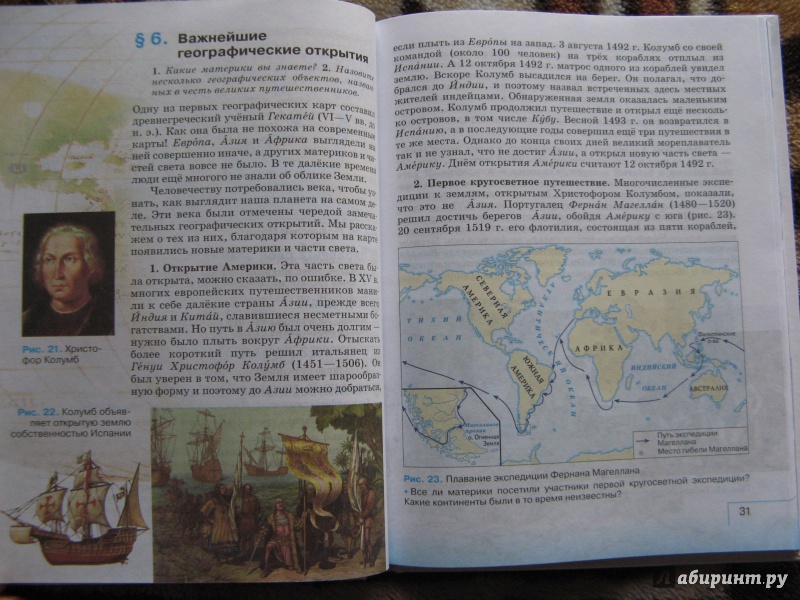 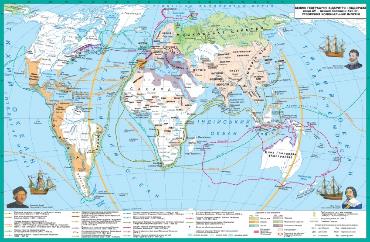 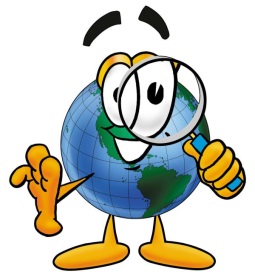 Выполение практических работ
Географические открытия древности и Средневековья
Важнейшие географические открытия
Ориентирование по компасу
Составление простейшего плана местности
Систематическая работа с учебным текстом позволяет организовать учебную деятельность ученика, сформировать у него необходимые группы умений и качеств, тем самым, реализуя требования стандарта
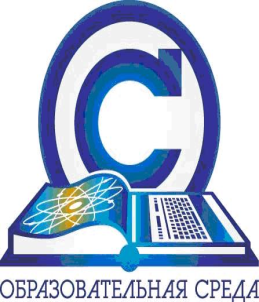